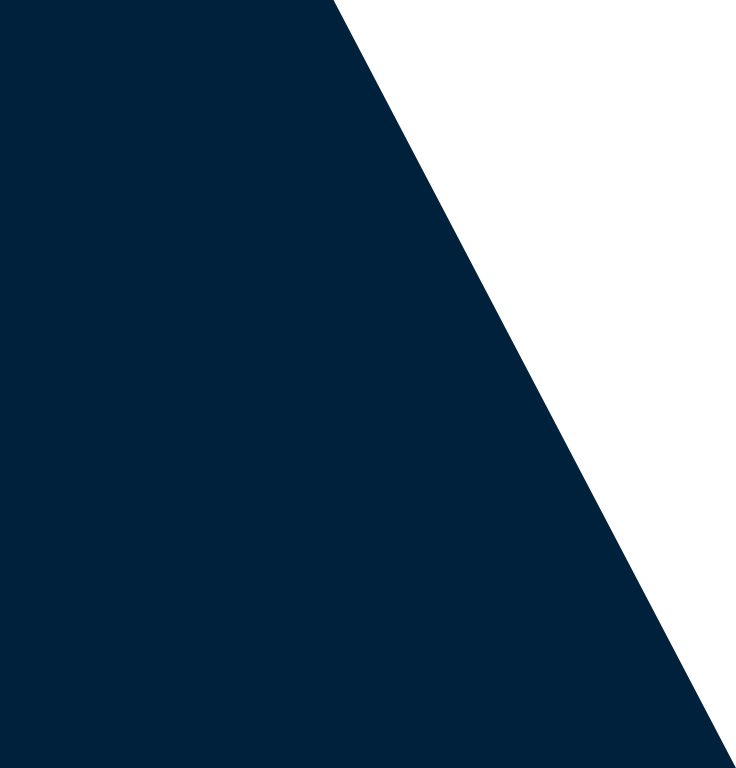 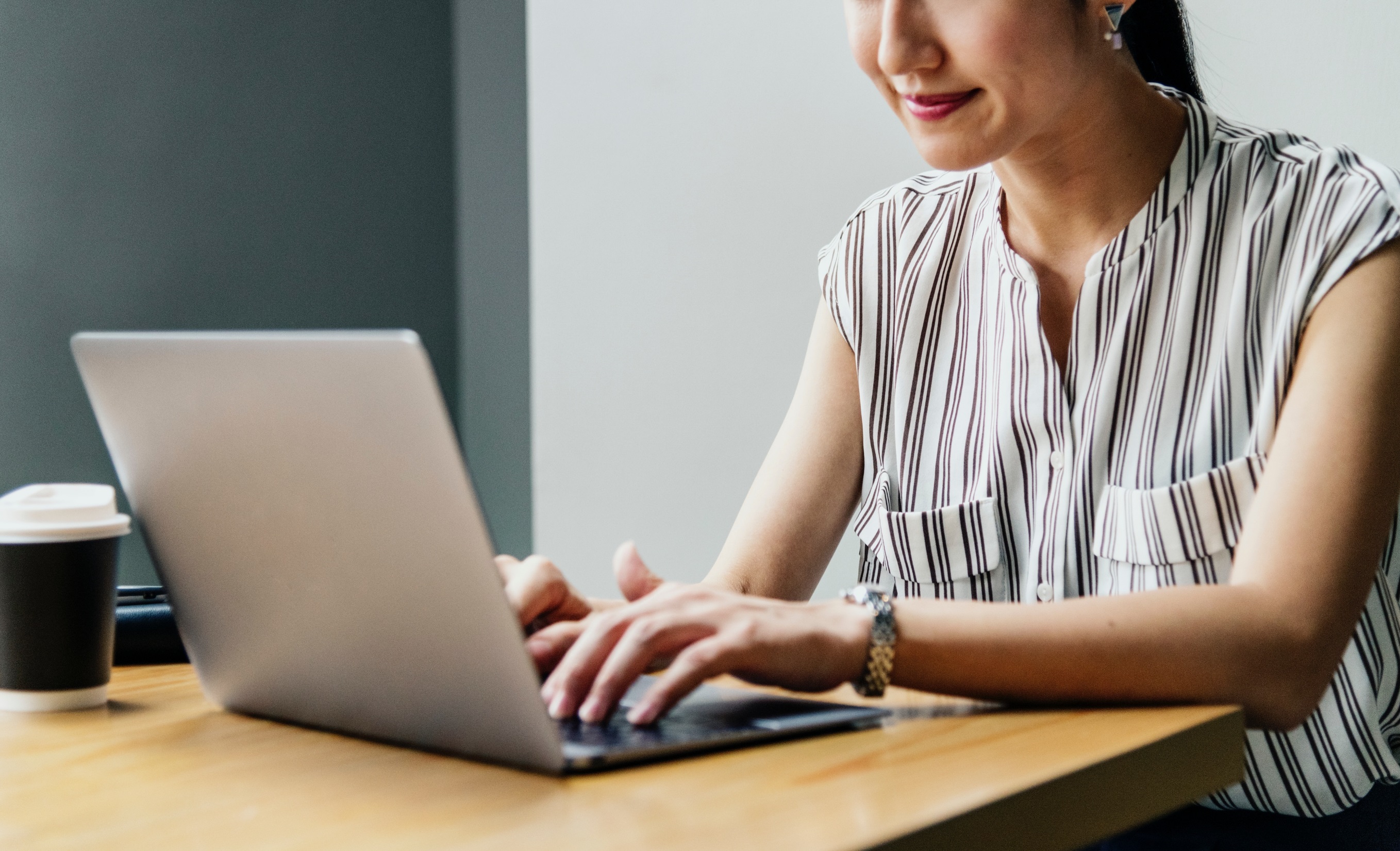 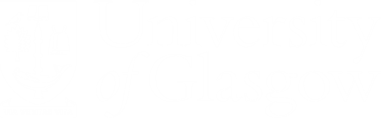 Searching and reporting for systematic reviews:Class 3
Dr Paul Cannon
College Librarian Medical, Veterinary & Life Sciences
paul.cannon@glasgow.ac.uk
Photo by rawpixel on Unsplash
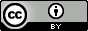 This work is licensed under a Creative Commons Attribution 4.0 International License
Learning outcomes
By the end of this class, you will be able to:

Search trial repositories and grey literature resources
Conduct reference and citation analysis
Utilise tools to speed up the search process
Export searches for reporting purposes
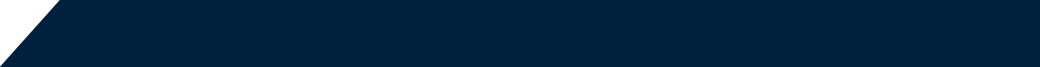 The importance of trial registers
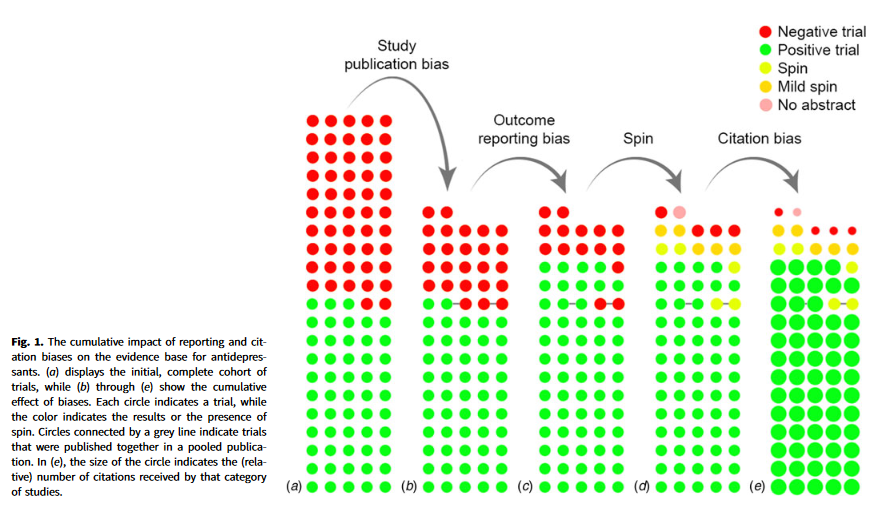 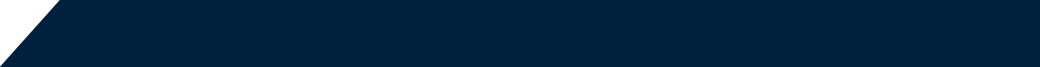 From: De Vries, Y., Roest, A., De Jonge, P., Cuijpers, P., Munafò, M., & Bastiaansen, J. (2018). The cumulative effect of reporting and citation biases on the apparent efficacy of treatments: The case of depression. Psychological Medicine, 48(15), 2453-2455. doi:10.1017/S0033291718001873
Feel free to unmute yourself or type into the chat box.
Any questions?
Grey literature and other information sources
Conference abstracts
Covered in Scopus, Web of Science Core Collection, and PapersFirst and ProceedingsFirst
Official publications
Government, NGOs, charities, professional bodies, guidelines, etc.
Dissertations and theses
ProQuest Dissertations and Theses
Handsearching
Reference lists of other reviews and citations
See Scopus, Web of Science Core Collection, and Google Scholar for references and citations
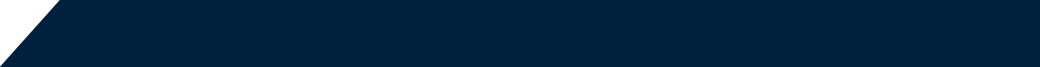 Recording grey literature searches
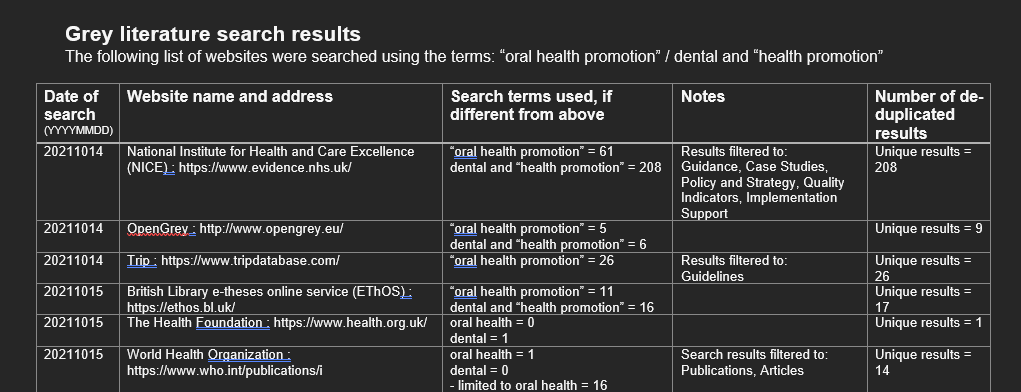 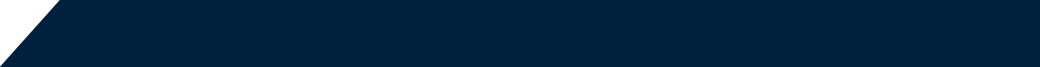 Feel free to unmute yourself or type into the chat box.
Any questions?
Systematic review tools
PubReMiner
https://hgserver2.amc.nl/cgi-bin/miner/miner2.cgi
Textmines PubMed, generating frequency tables of data fields

Polyglot from Systematic Review Accelerator
https://sr-accelerator.com/#/polyglot
Translates a search for different interfaces

Litsearchr
An R package for “quasi-automatic search strategy development for systematic reviews” https://elizagrames.github.io/litsearchr/
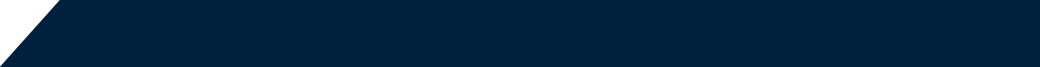 Reference management and software
Using EndNote to manage references in systematic reviews
https://edshare.gla.ac.uk/1293/

SR toolbox
http://www.systematicreviewtools.com/
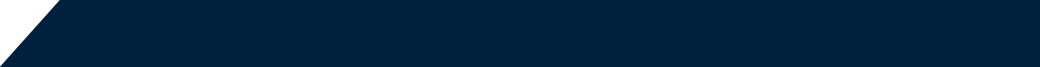 Feel free to unmute yourself or type into the chat box.
Any questions?
Reporting search methods
Rethlefsen, M.L., Kirtley, S., Waffenschmidt, S. et al. PRISMA-S: an extension to the PRISMA Statement for Reporting Literature Searches in Systematic Reviews. Syst Rev 10, 39 (2021). https://doi.org/10.1186/s13643-020-01542-z 
See also https://prisma-statement.org/Extensions/Searching
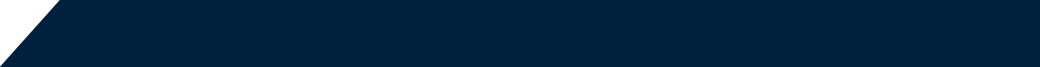 Reporting search strategy example
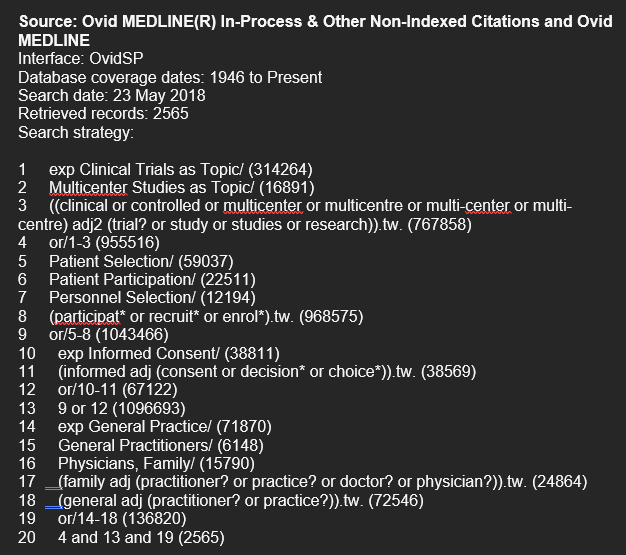 See section 7 of the SR guide for a template https://edshare.gla.ac.uk/444/
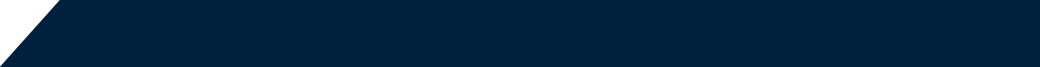 Moffat, K.R., Shi, W., Cannon, P. et al. Factors associated with recruitment to randomised controlled trials in general practice: a systematic mixed studies review. Trials 24, 90 (2023). https://doi.org/10.1186/s13063-022-06865-x
Feel free to unmute yourself or type into the chat box.
Any final questions?
Support for your reviews
Systematic and scoping review resources: https://edshare.gla.ac.uk/451/

Research students and staff
email: paul.cannon@glasgow.ac.uk
Book an appointment at: https://www.gla.ac.uk/myglasgow/library/help/collegelibrarians/mvls/

Undergraduate and Taught postgraduate students
College Library Support Team
email: library-college-support@glasgow.ac.uk
book an appointment at https://www.gla.ac.uk/myglasgow/library/help/collegesupport/
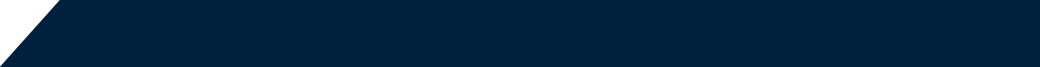